Diamond sensor made in LAL
500μm diamond with Ti/Pt/Au metallization
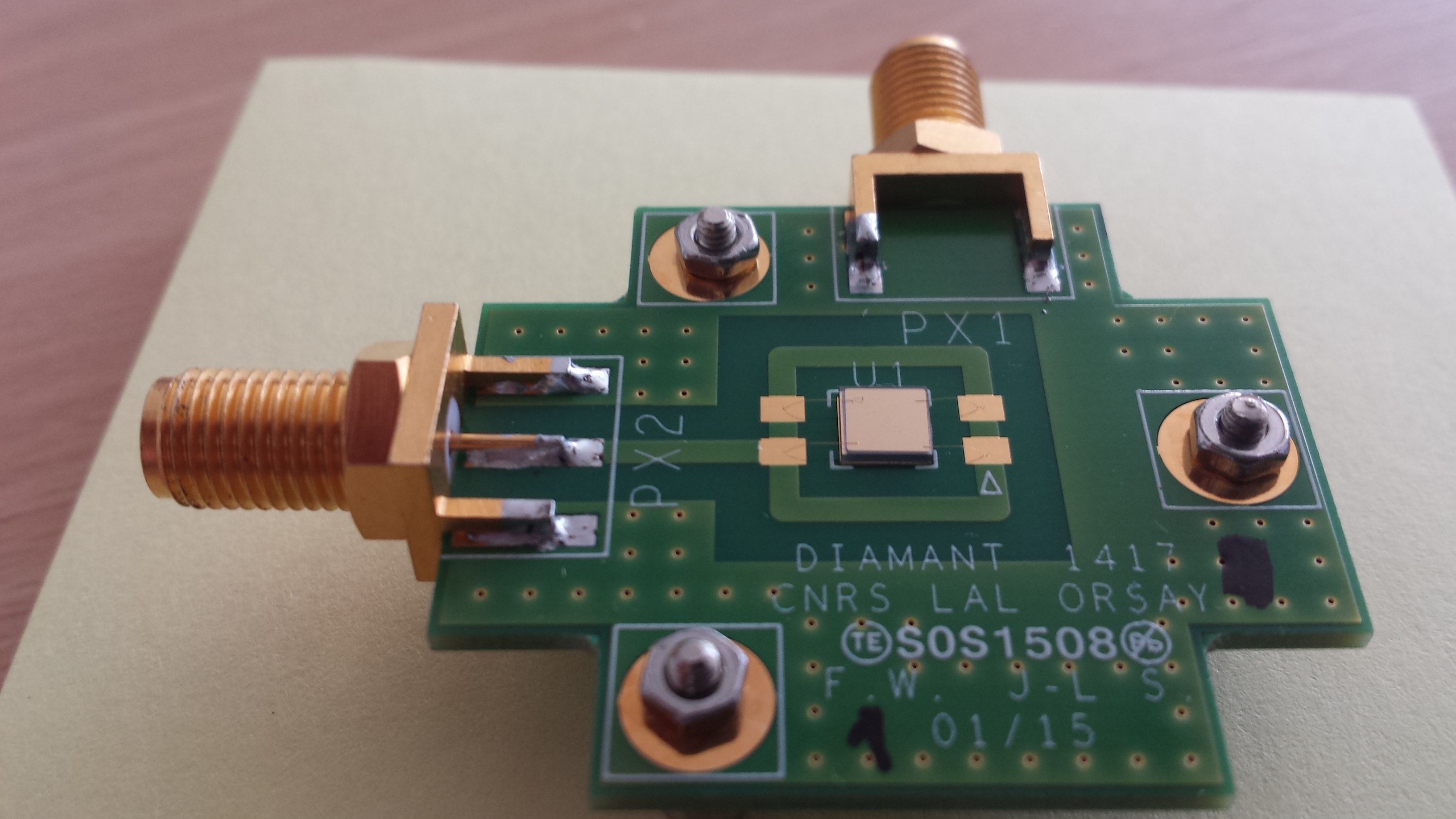 HV
Front side
Signal
V.Kubytskyi, P. Bambade, F. Bogard, F. Wicek  + help and  useful discussions from LAL colleagues
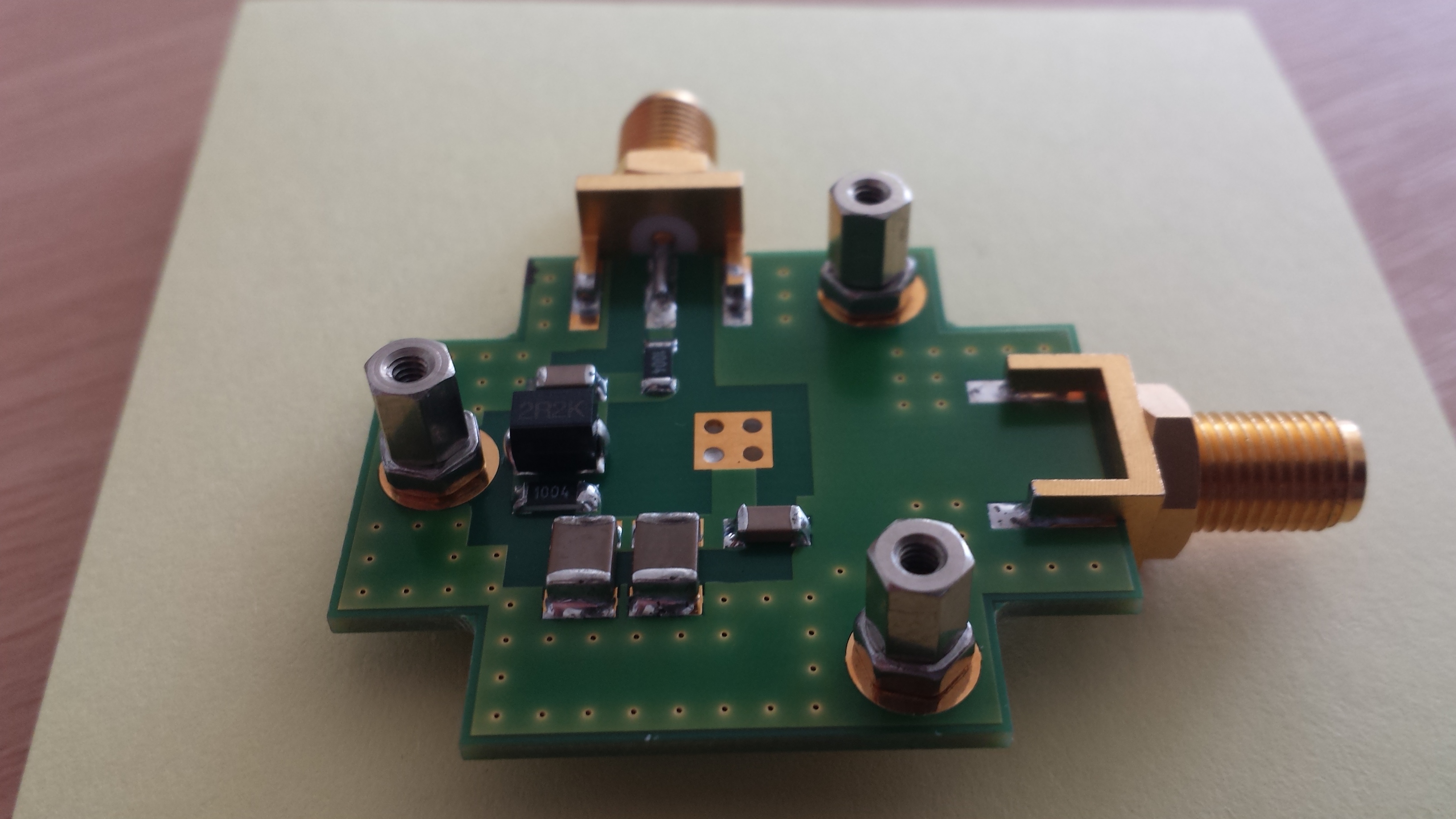 Back side
HV
Signal
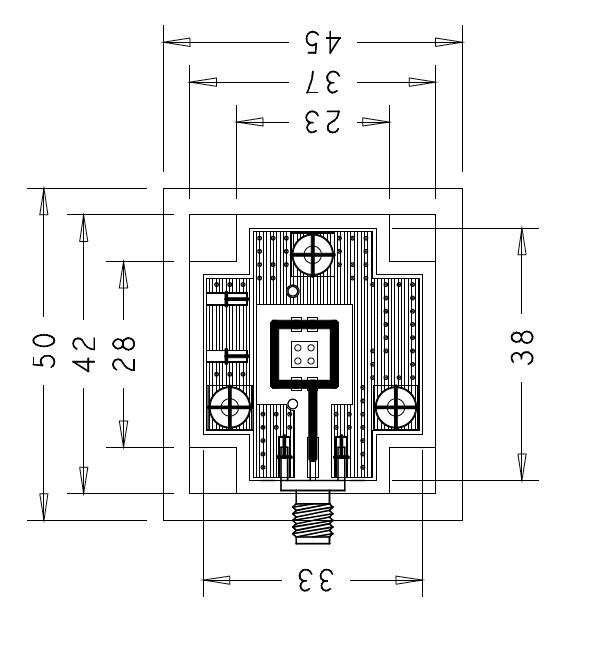 First meeting  08.01.2015 
Metallization was done before at GSI
Design of PCB, fabrication, soldering components, mechanical and electrical tests
Gluing diamond to PCB and then bonding at IEF

First measurement 14.04.2015
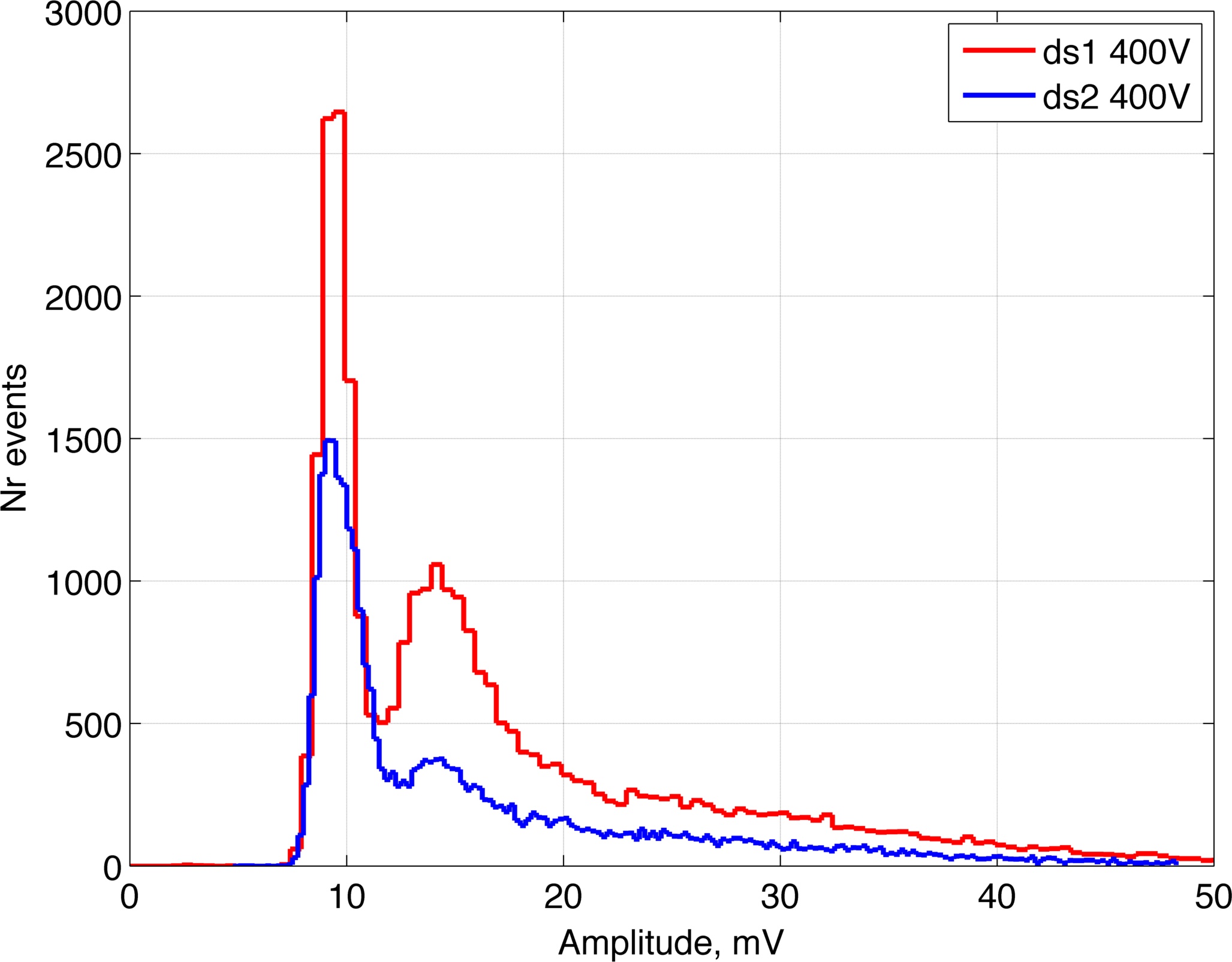 noise
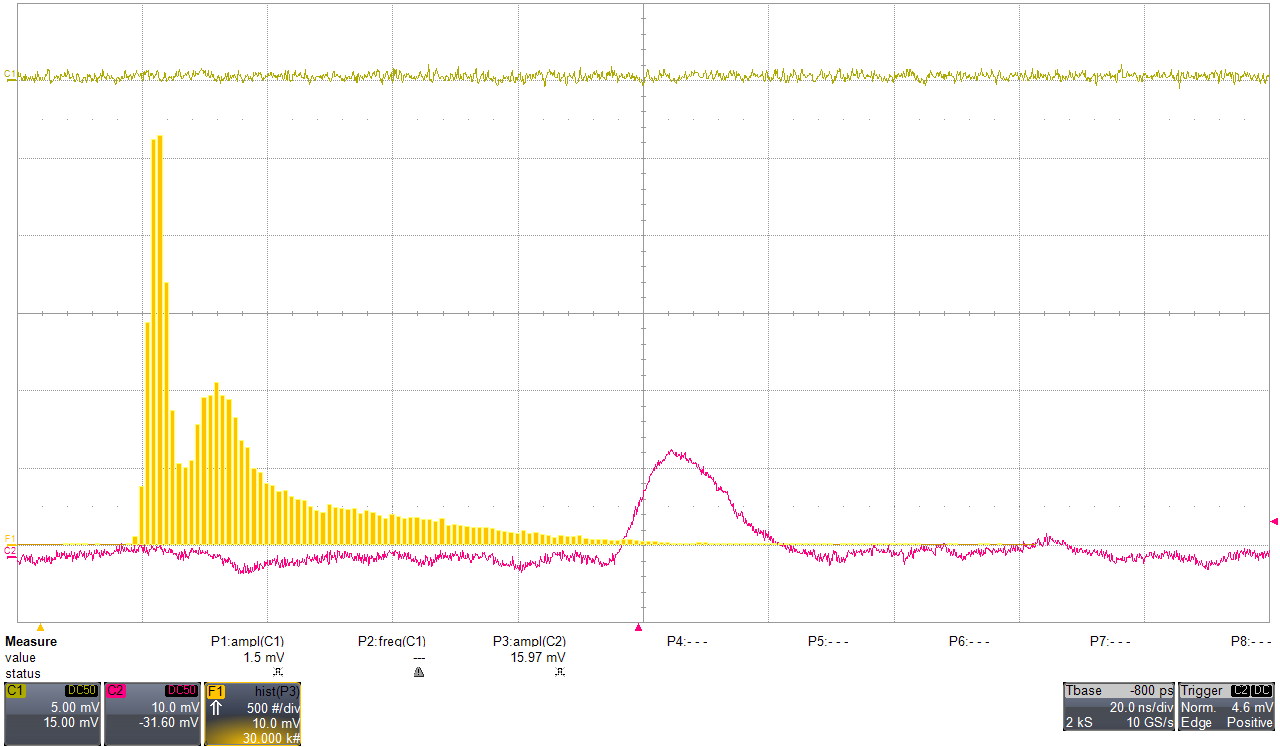 Signal with charge amplifier
Signal Sr90